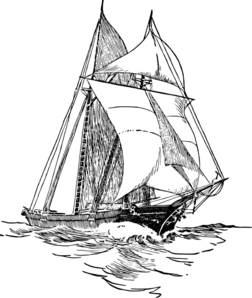 Preparin’ ye fer 
21st century science
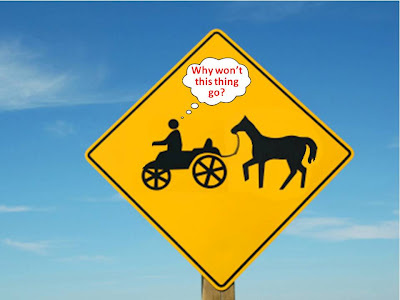 Presenting New Concepts
How do we typically present new concepts to our students? Science concepts?
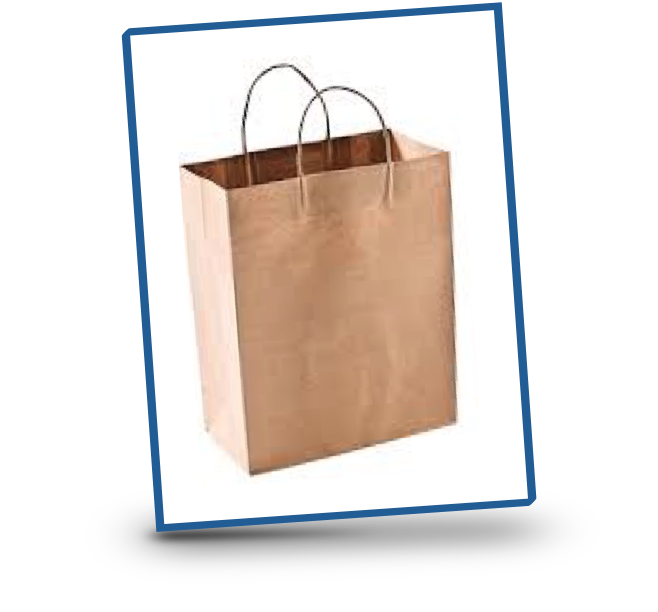 Do It:
Organize into small groups ~4-5 people
As a group examine the contents of the bag and complete the objective.
You have 5 minutes for each task. START!
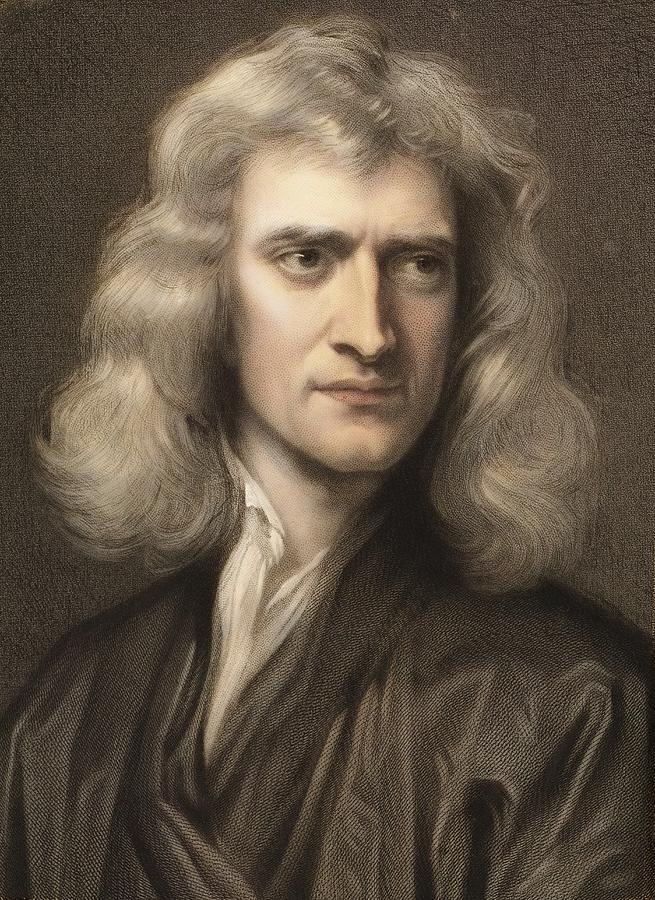 Your experience...
Newton’s First Law of Motion: 
sometimes referred to as the law of inertia. An object at rest stays at rest and an object in motion stays in motion with the same speed and in the same direction unless acted upon by an unbalanced force.
Was shared amongst participants 
Reinforced and renewed understanding
Presented a new concept or way of thinking
Was fun and a bit exciting
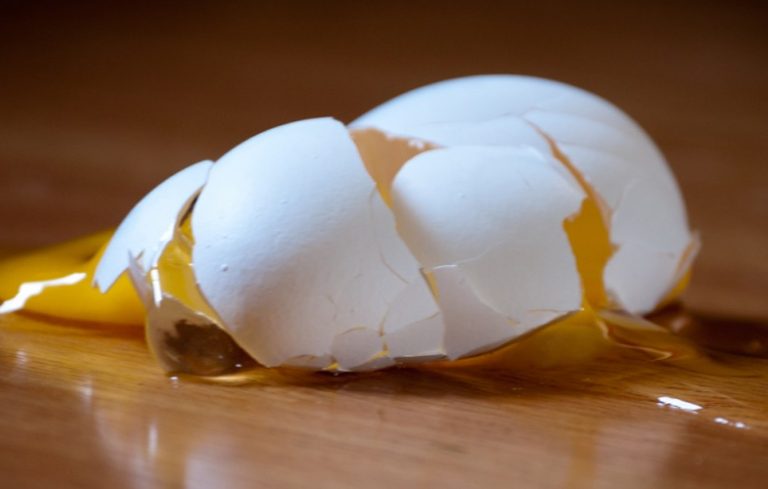 Here’s a Link to challenge you even more!
https://youtu.be/YoTCXAPAEoc
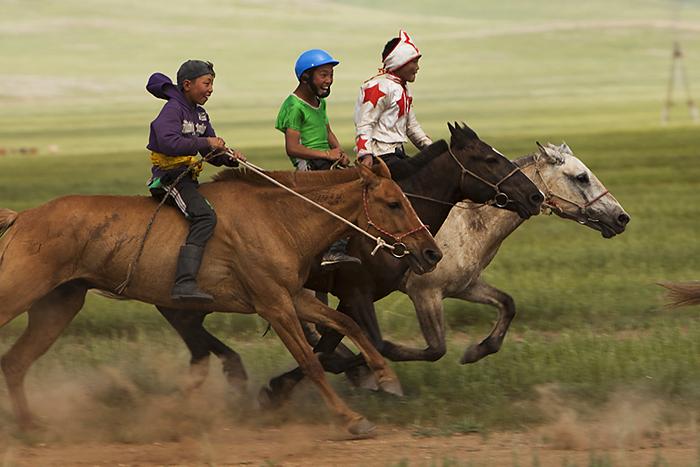 Getting excited and having an experience is what it’s all about. 
While the details may differ, the NGSS and informal education are based on the idea that students should do science, not learn "about" science.
PS2: Motion and Stability: Forces and Interactions
"While we had no idea what the world would be like (in 2061), we could guarantee that it would be shaped by science, mathematics, and technology,... And therefore every citizen of the US, every high school graduate had to be literate in those fields.” - AAAS
Where did NGSS come from?
-American Association of the Advancement of Science (AAAS) goal: Adult science literacy Project 2061
-National Research Council (part of NAS)
-National Science Teachers Association (NSTA)
"The NRC document took a very strong position about scientific inquiry,... It went beyond what kids should know and be able to do and really articulated what should be going on in classrooms. Students should be engaged in inquiry.” - NRC
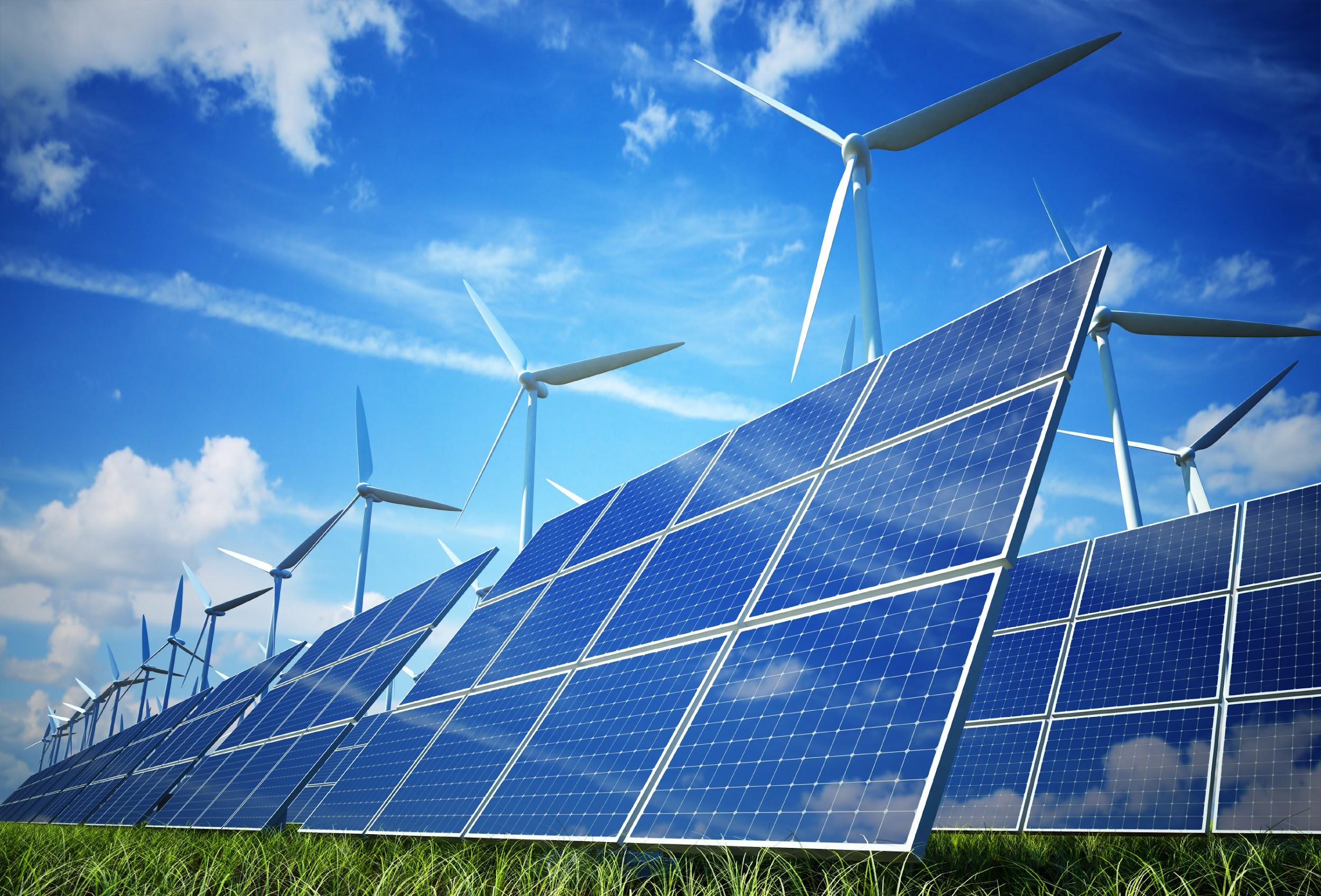 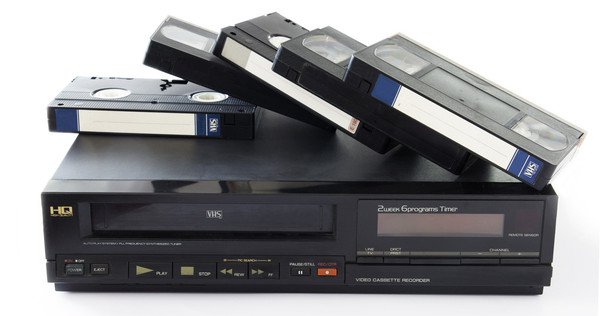 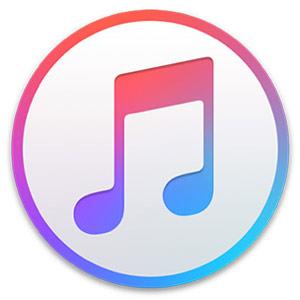 Breakthroughs in digital media, which have changed the world!
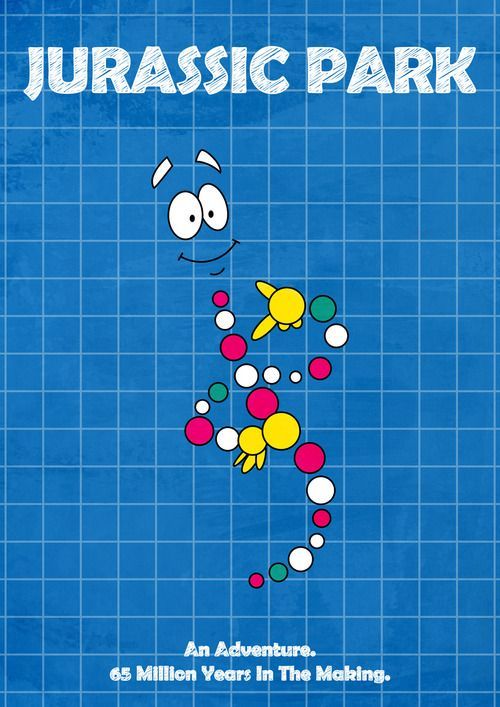 Breakthroughs in energy tech
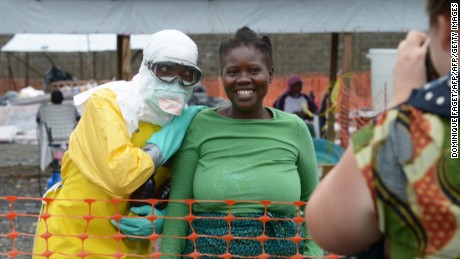 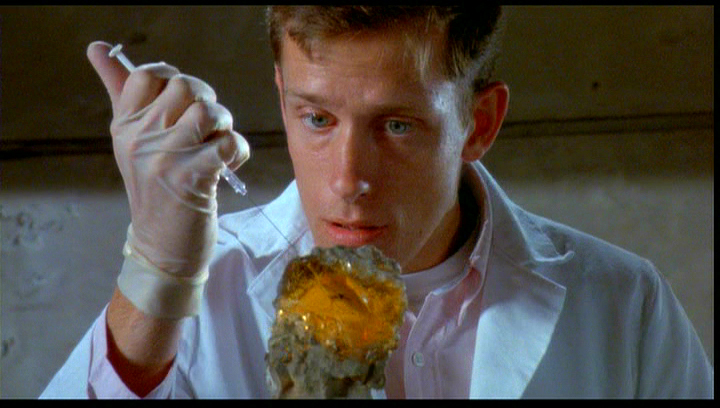 Education  and sci-literacy can save lives
Innovation can come from anywhere
Next Generation Science Standards
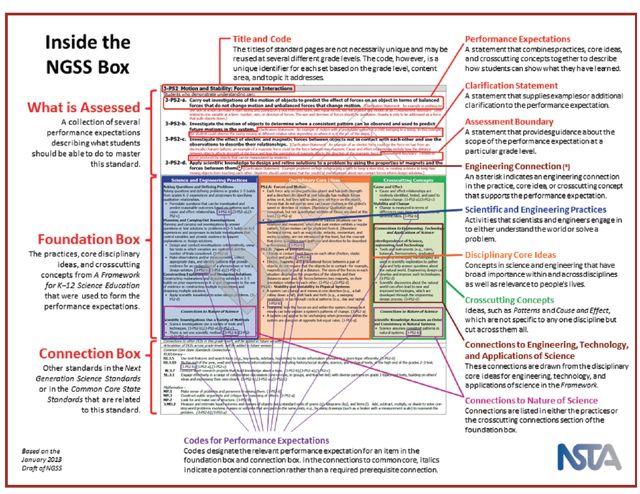 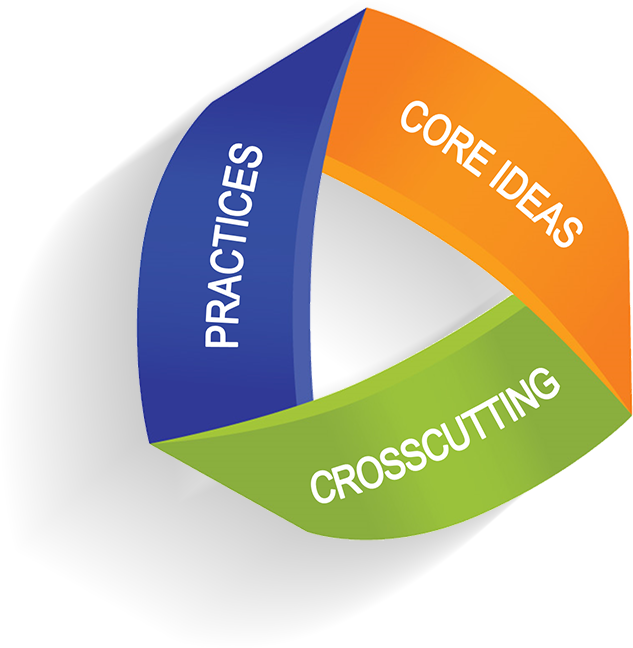 3-Dimensional Learning
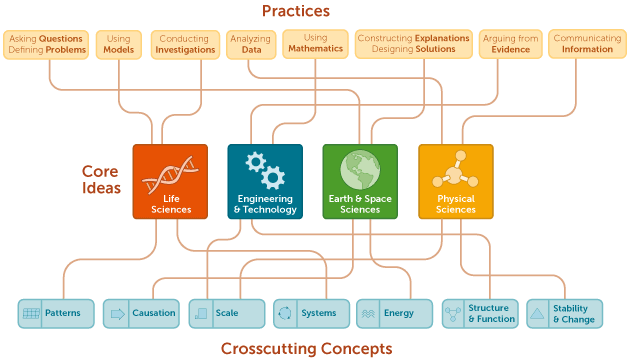 STEM: science technology
Engineering
Mathmatics
Life
Earth
Physical
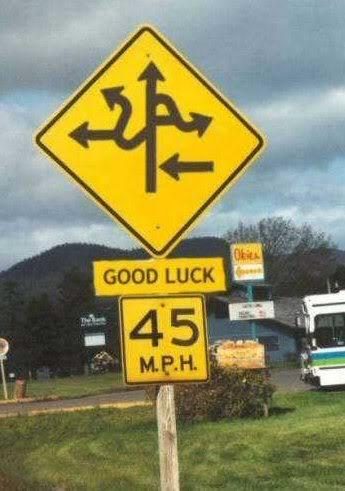 How to unpack and settle in
As is the case with all things new, NGSS will take time to become familiar. 
Exposure to and learning more about the intended learning outcomes will help you guide your student through new curricula*
This is new for all!
Resources for NGSS
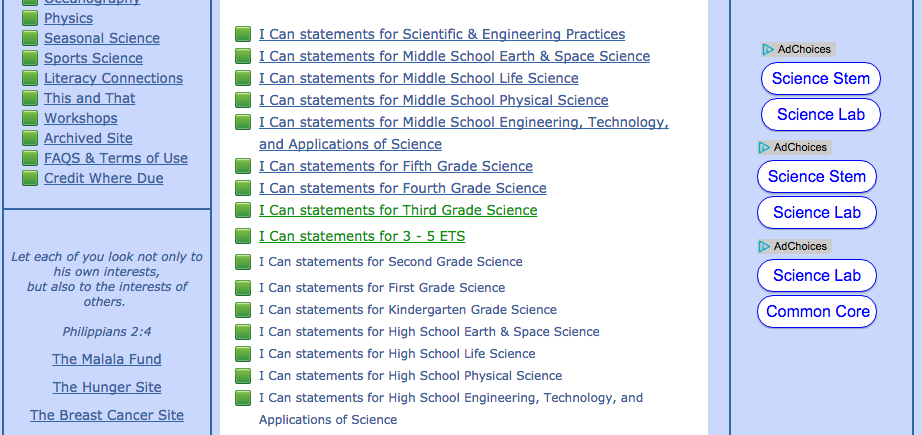 “I CAN” Statements
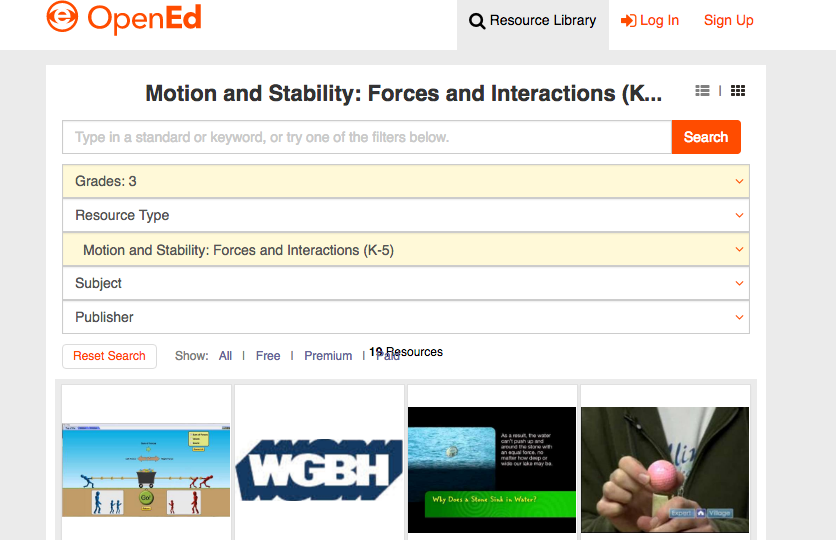 OPENED.com
www.mrsjendoerr.weebly.com
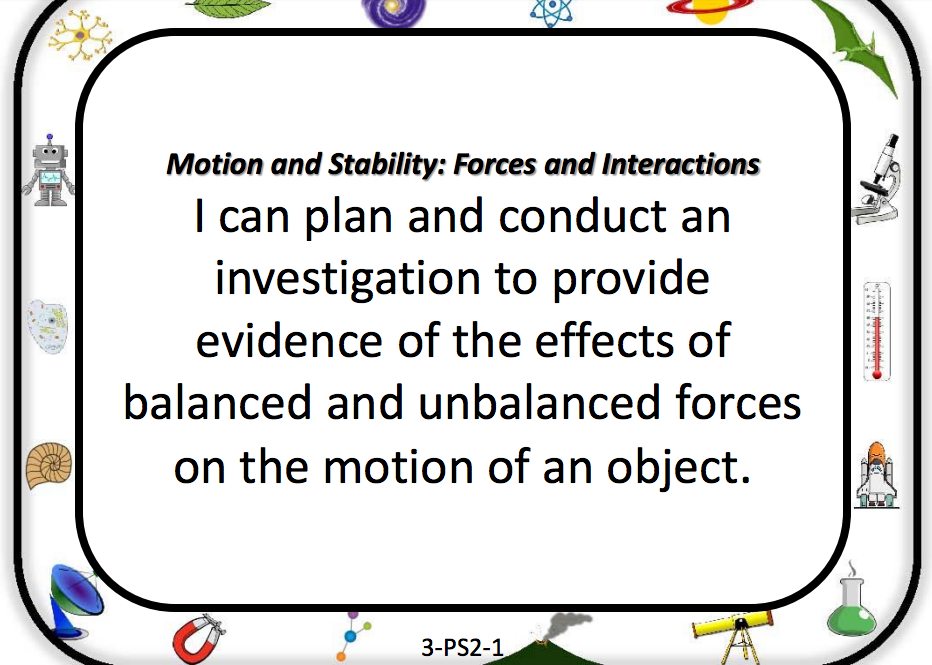 3rd grade
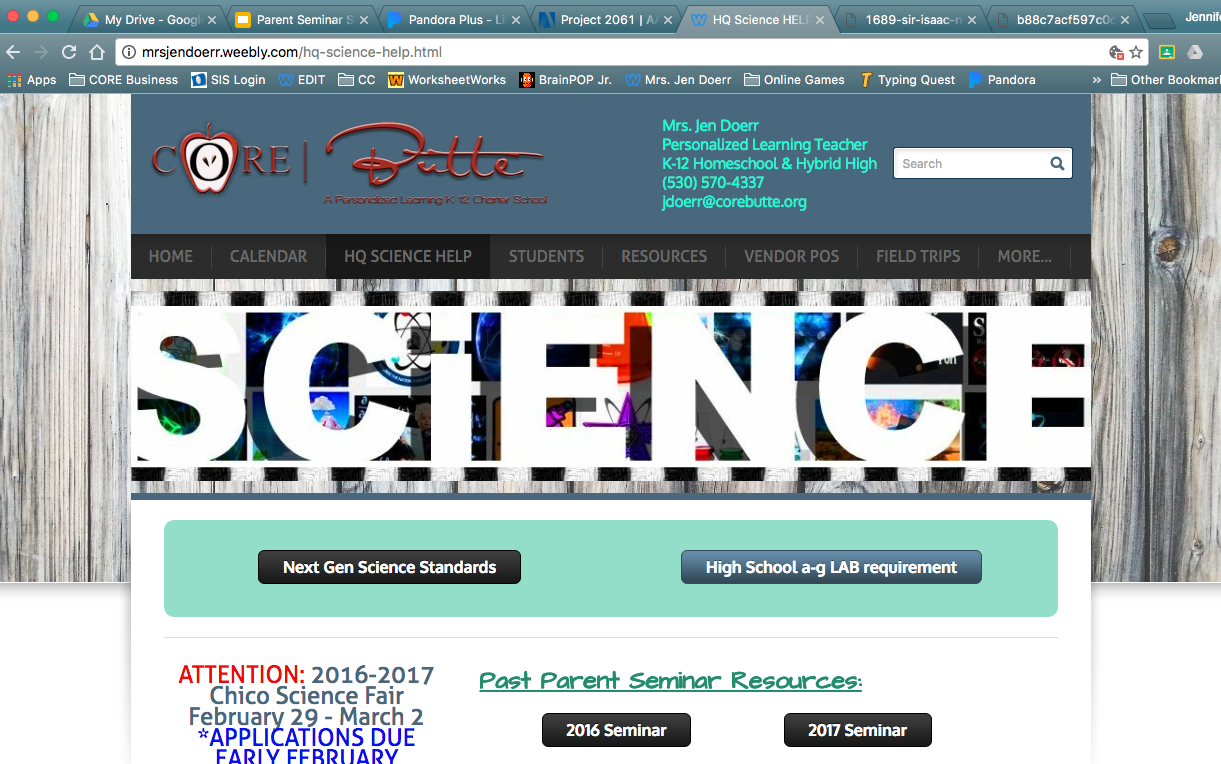 How to make it happen at home...
Science IS - SHOULD BE - CAN BE…  FUN!
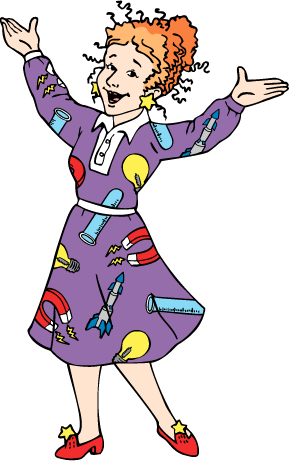 We want our students to enjoy science and pursue it later on
BE Ms. Frizzle (via Discovery Education)
Science IS - SHOULD BE - CAN BE…  EASY!
Science can often be done with just one or two materials
Like when we cook, we can often substitute, and use what we have on hand
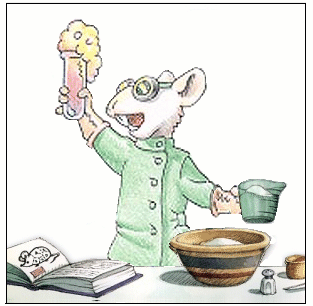 Science IS - SHOULD BE - CAN BE…  INTERESTING!
No more boring science
Science is not just...
books
worksheets
lecture
dull
boring
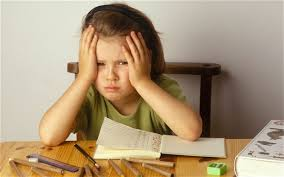 Science IS - SHOULD BE - CAN BE…  MESSY!
Explosions
Hands on
Disaster
Hours of clean up
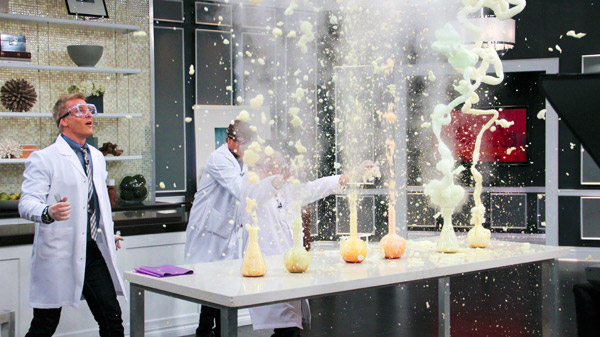 Easy and Interesting
Fun and Messy
Pinterest!
Pinterest!!
Pinterest!!!
Teachers Pay Teachers
Libraries 
Teacher Resources (printable books)
Dollar Tree
Lab Coats
Safety Goggles
Kitchen Gloves
Lab books
Plastic Tablecloths
Big Tubs
Kitchen Science
STEM - SCIENCE, TECHNOLOGY, ENGINEERING & MATHEMATICS